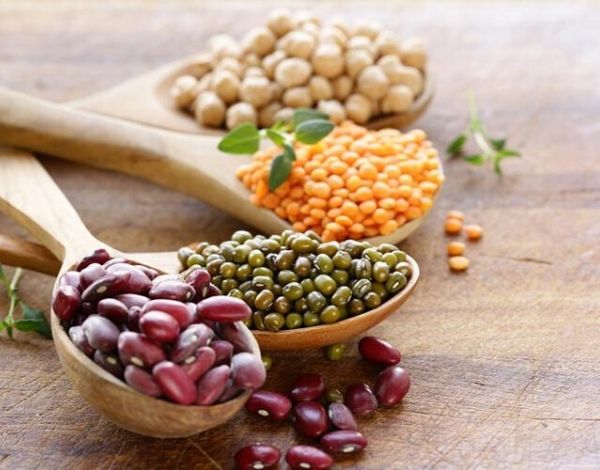 Processing and packaging of legumes
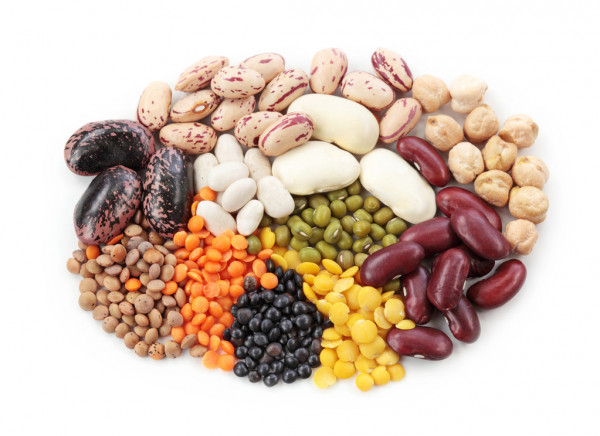 $ 1,9 mln
$ 2,6 mln
Surkhandarya region
15’000 tons
Export: 80%
Local market: 20%
IRR: 25,5%
NPV: $3,62 mln
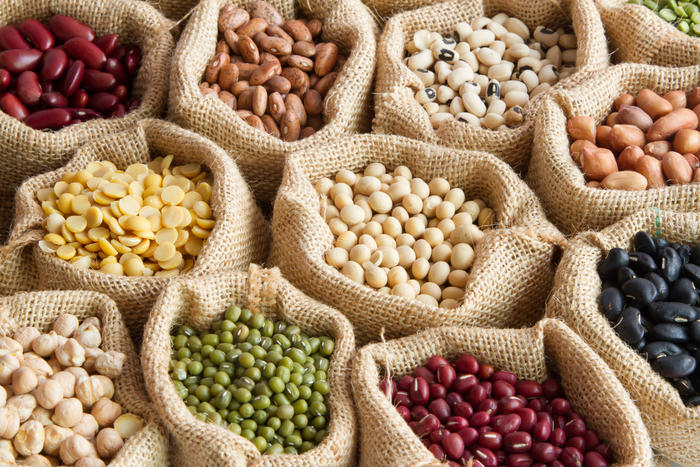 52 months
Available